Indicadores no planejamento
Prof. Ricardo Dagnino
Departamento Interdisciplinar
Universidade Federal do Rio Grande do Sul
Nota: apresentação baseada no capítulo “Indicadores no planejamento público” de Paulo Jannuzzi (2010), publicado no livro “População e Cidades: subsídios para o planejamento e para as políticas sociais”  organizado por Rosana BAENINGER (Campinas: Núcleo de Estudos de População-Nepo/Unicamp; Brasília: UNFPA, 2010.)
1
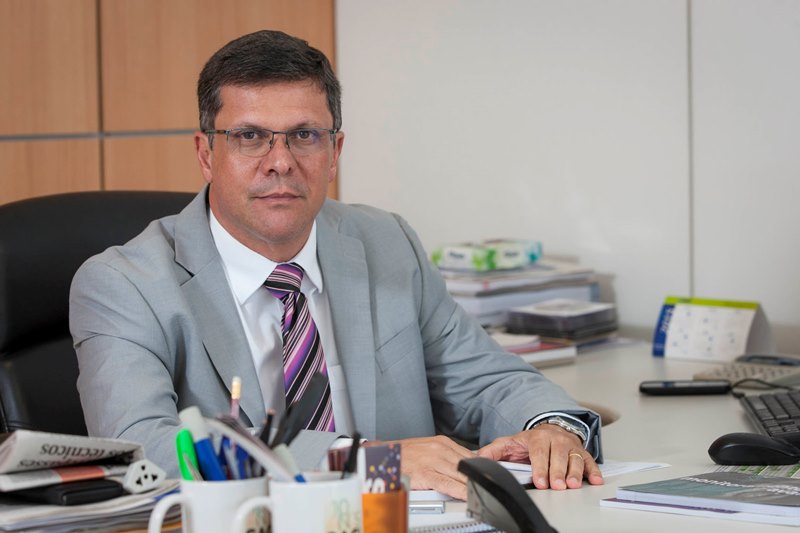 Sobre o autorPaulo de Martino Jannuzzi
Fonte: http://mds.gov.br
Ex-Secretário Nacional de Avaliação e Gestão da Informação do Ministério do Desenvolvimento Social (MDS).
Professor da Escola Nacional de Ciências Estatísticas (ENCE-IBGE), vinculado ao Programa de Pós-Graduação em Estudos Populacionais e Pesquisas Sociais. 

Graduado em Matemática Aplicada e Computacional pela Unicamp
Mestre em Administração Pública pela Eaesp/FGV
Doutor em Demografia pela Universidade Estadual de Campinas.
2
Estrutura do texto
Introdução
Marco conceitual sobre Planejamento
Uso de indicadores na elaboração de Diagnósticos socioeconômicos
Fontes de dados e de indicadores
Propriedades e tipologias de indicadores
Considerações finais
Referências
3
1. Introdução
Planejar é preciso...
Parodiando Fernando Pessoa, na vida pessoal e nas atividades governamentais “Planejar é preciso”. 
Como navegar, planejar não é uma atividade “exata”, que se possa realizar com conhecimento de todos os fatos e desafios a enfrentar e com pleno domínio das condições para realização das atividades programadas. 

Mas é “preciso” no sentido de desejável, necessário ou mesmo imprescindível, para poder antecipar obstáculos futuros, prever e acompanhar as atividades programadas para construção de um futuro idealizado.
4
1. Introdução
Planejamento e escolha do futuro
Matus (1997, p.10-14):
Nós hoje vivemos o que antes era o futuro e todos os problemas que agora que se colocam diante de nós puderam ser evitados ou resolvidos. 
Se planejar é sinônimo de conduzir conscientemente, não existirá então alternativa ao planejamento. Ou planejamos ou somos escravos da circunstância. Negar o planejamento é negar a possibilidade de escolher o futuro, é aceitá-lo seja qual for.
5
1. Introdução
Planejamento e improviso
Sem planejamento nas atividades governamentais só resta a improvisação, o voluntarismo;
E o consequente descrédito da população acerca do papel e da eficiência do Estado em cumprir suas funções:
6
1. Introdução
Planejamento ajustado às necessidades do público-alvo
7
2. Marco conceitual sobre Planejamento
Planos governamentais
É fato que o Brasil tem um longo histórico de experiências – bem e mal sucedidas – de Planos Governamentais (PAGNUSSAT, 2006).
8
2. Marco conceitual sobre Planejamento
Marco: 
Constituição Federal de 1988
9
2. Marco conceitual sobre Planejamento
Anos 2000
Atividades de planejamento no setor público no país vem sendo revalorizadas, 
ainda que com matizes e ênfases diferenciadas 
nos diferentes contextos regionais e âmbitos de governo.
10
2. Marco conceitual sobre Planejamento
Anos 2000...
Não se trata do resgate do Planejamento nos moldes tradicionais:
11
(DAGNINO, 2009; DE TONI, 2009).
2. Marco conceitual sobre Planejamento
Anos 2000...
Outra forma de planejamento
Com mais visão das estratégias a perseguir e mais situado no contexto dinâmico da Gestão Pública.

Não se trata também de um planejamento centralizado no Ministério ou Secretarias de Planejamento.
É necessariamente setorial ou idealmente inter-setorial (face a multicausalidade das questões sociais).
12
2. Marco conceitual sobre Planejamento
Anos 2000
Planejamento Situacional
O técnico deve se valer de um conjunto diverso de técnicas (CKAGNAZAROFF, 2004):
13
2. Marco conceitual sobre Planejamento
Anos 2000
Abordagem técnico-política de planejamento
Não há prevalência do critério técnico sobre o político.
14
2. Marco conceitual sobre Planejamento
Anos 2000
Premissa da abordagem técnico-política de planejamento
15
3. Indicadores para diagnósticos
Elaboração de diagnósticos
Na elaboração de diagnósticos empregam-se informações de várias áreas temáticas analíticas ou de atuação governamental.


Por exemplo, para desenvolver programas no campo da Educação Básica é preciso conhecer fatores que certamente podem afetar ou potencializar as ações programáticas específicas:
16
3. Uso de indicadores
Característica de um bom diagnóstico
Deve contemplar o levantamento de informações sobre as características do público-alvo:
17
3. Uso de indicadores
Indicadores são como fotografias
Tal como as fotografias, os indicadores procuram retratar um aspecto da realidade. 




Fotos reduzem a tridimensionalidade da realidade para o plano bidimensional do papel fotográfico.




A imagem captada no indicador é também uma redução da realidade, isto é, uma representação simplificada de um aspecto da mesma.
18
3. Uso de indicadores
Característica de um bom diagnóstico
19
4. Fontes de dados
Escolha, combinação e cálculo
Após escolher os indicadores sociais relevantes, é preciso buscá-los nas fontes de dados e pesquisas indicadas ou, se necessário, computá-los. 


A construção de indicadores a partir da combinação de dados e estatísticas provenientes de diferentes fontes e pesquisas, pode não ser tão simples.
20
4. Fontes de dados
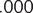 O exemplo do cálculo da taxa de mortalidade infantil
Em termos algébricos, o cálculo da taxa é bastante simples. 


Trata de uma razão entre o total de óbitos de crianças até um ano e o total de crianças nascidas vivas ao longo do mesmo ano de referência.
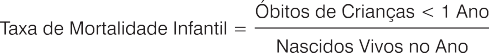 Contudo, em função da persistência de sub-registro significativo de óbitos infantis e de registros atrasados, não permite que se empregue essa fórmula, sem as devidas correções no numerador e denominador. 
O cômputo descuidado poderia produzir uma medida pouco confiável ou enviesada, orientando de forma equivocada a análise das condições de vida.
21
4. Fontes de dados
Uso de indicadores confiáveis
Dessa forma, se não se dispor de um bom conhecimento técnico das fontes e dados em determinada temática social, é melhor que se empregue na elaboração de diagnósticos socioeconômicos indicadores já computados anteriormente por instituições com tradição e credibilidade. 
Pior do que não ter nenhuma informação ou indicador para uma determinada dimensão da realidade social é dispor de um dado pouco confiável, que conduza a análises ou decisões equivocadas.
22
4. Fontes de dados
Algumas das Principais Ferramentas e Publicações de Indicadores
23
QUADRO 2 – Algumas das Principais Ferramentas e Publicações de Indicadores
24
5. Propriedades e tipologias
Todo indicador é uma tentativa de síntese da realidade.
Nem todas as fotografias são efetivamente usadas.

São selecionadas as fotos mais nítidas, mais representativas e com os melhores ângulos dos aspectos que se quer destacar. 



A escolha de Indicadores deve ser pautada pela aderência dos mesmos a um conjunto de propriedades desejáveis: relevância, validade e confiabilidade.
25
6. Considerações finais
Este texto procurou contribuir na sistematização de algumas idéias e técnicas acerca da aplicação dos Indicadores nas atividades de Planejamento no setor público, focando, sobretudo, o planejamento municipal, expostas de forma mais ampla em Jannuzzi (2004).



Tal como os astrolábios, que no século XV permitiram orientar a navegação nos mares desconhecidos e descobrir novos mundos, os indicadores – devidamente escolhidos, computados e analisados – podem ser as bússolas a guiar o Planejamento Público no caminho de um Brasil mais justo e pujante.
26
7. Referências
BORGES, A. S. et al. Projeções populacionais no Brasil: subsídios para seu aprimoramento. In: ENCONTRO NACIONAL DE ESTUDOS POPULACIONAIS, 15., 2006, Caxambu. Anais... Belo Horizonte: ABEP, 2006.
BRONZO, C. et al. (Org.). Gestão Social: o que há de novo? Belo Horizonte: Fundação João Pinheiro, v.1-2, 2004.
BUENO, L. M. M.; CYMBALISTA, R. Planos diretores municipais: novos conceitos de planejamento territorial. São Paulo: AnnaBlume, 2007.
CARLEY, M. Indicadores sociais: teoria e prática. Rio de Janeiro: Zahar, 1985.
 CASTRO, J. A. Políticas sociais: acompanhamento e análise – vinte anos da Constituição Federal. Brasília: IPEA, 2009.
CAVALCANTE, P. L. O plano plurianual: resultados da mais recente reforma de planejamento e orçamento no Brasil. Revista do Serviço Público, Brasília, 58, n.2, p.129-150, 2007.
CEPAM. Construindo o diagnóstico municipal. São Paulo, 2009.
CKAGNAZAROFF, I. B. Gestão social: uma visão introdutória. In: BRONZO, C. et al. (Org.). Gestão Social: o que há de novo? Belo Horizonte: Fundação João Pinheiro, v.2, 2004.
DAGNINO, R. P. Planejamento estratégico governamental. Brasília: CAPES/UAB, 2009.
DE TONI, J. Em busca do planejamento governamental do século XXI. In: REPETTO, F. et al. Reflexões para Ibero-America: planejamento estratégico. Brasília: ENAP, 2009.
DOWBOR, L. Sistema local de informação e cidadania. Tecnologia Social, Rio de Janeiro, 2004.
GUIMARÃES, J. R. S.; JANNUZZI, P. M. IDH, Indicadores sintéticos e suas aplicações em políticas públicas: uma análise crítica. Revista Brasileira de Estudos Urbanos e Regionais, Salvador, v.7, n.1, p.73-89, 2005.
HAKKERT, R. Fontes de dados demográficos. Belo Horizonte: ABEP, 1996. 
JANNUZZI, P. M. Indicadores sociais no Brasil. Campinas: Alínea, 2004.
JANNUZZI, P. M.; PASQUALI, F. A. Estimação de demandas sociais para fins de formulação de políticas públicas municipais. Revista de Administração Pública, Rio de Janeiro, v.33, n.2, p.75-94, 1999.
JANNUZZI, P. M. Indicadores no planejamento público. In: BAENINGER, R. População e Cidades: subsídios para o planejamento e para as políticas sociais. Campinas: Núcleo de Estudos de População-Nepo/Unicamp; Brasília: UNFPA, 2010.
KEINERT, T. M. M.; KARRUZ, A. P. Qualidade de vida: observatórios, experiências e metodologias. São Paulo: AnnaBlumme, 2002.
KOGA, D. Medidas de Cidades. São Paulo: Cortez, 2005.
MATUS, C. Política, planejamento e Governo. Brasília: IPEA, 1997. (Tomo I). NAÇÕES UNIDAS. Handbook of social indicators. New York, 1988.
NAHAS, M. I. P. Metodologia de construção de índices e indicadores sociais como instrumentos balizadores da gestão municipal da qualidade de vida urbana: uma síntese da experiência de Belo Horizonte. In: HOGAN, D. J. et al. (Org.). Migração e ambiente nas aglomerações urbanas. Campinas: Nepo/Unicamp, 2001.
PAGNUSSAT, J. L. Prefácio. In: GIACOMONI, J.; PAGNUSSAT, J. L Planejamento e orçamento governamental. Brasília: Enap, 2006.
PFEIFFER, P. Planejamento estratégico municipal. Brasília: Enap, 2000. (Texto para Discussão).
RESENDE, D. A.; CASTOR, B. V. J. Planejamento estratégico municipal: empreendedorismo participativo nas cidades. Rio de Janeiro: Brasport, 2006.
 RESENDE, L. M.; JANNUZZI, P. M. Monitoramento e avaliação do PDE: IDEB e painel de indicadores. Revista do Serviço Público, Brasília, v.59, n.2, p.121-150, 2008.
SANTAGADA, S. Indicadores sociais: uma primeira abordagem histórica. Pensamento Plural, Pelotas, n.1, p.113-142, jul./dez.2007.
SCANDAR, W. J.; JANNUZZI, P. M.; SILVA, P. L. N. Sistemas de indicadores ou indicadores sintéticos: do que precisam os gestores de programas sociais? Bahia Análise & Dados, Salvador, v.17, n.4, p.1191-1201, 2008.
TAVARES, M. C. O Planejamento em economias mistas. In: SEMINÁRIO INTERNACIONAL ESTADO E PLANEJAMENTO: SONHOS E REALIDADE, 1988, Brasília. Anais... Cendec,1988.
TORRES, H. G. Demografia urbana e políticas sociais. Revista Brasileira de Estudos de População, São Paulo, v.23, n.1, p.27-42, jan./jun.2006.
VITTE, C. C. S.; KEINERT, T. M. M. Qualidade de vida, planejamento e gestão urbana. Rio de Janeiro: Bertrand Brasil, 2009.
27